HWSW – App!mobile konferencia, MOM
Budapest, 2013. november 13.
Miért jobb egy (nem csak) geolokációs mobil kutatási rendszer?
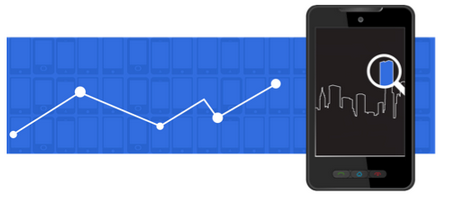 Pintér Róbert
1
[Speaker Notes: Kép forrása: http://3.bp.blogspot.com/-YuYkfQij_G0/UKHM_kpPcfI/AAAAAAAAAvI/1sLvd1VONnI/s1600/mobile-research.png]
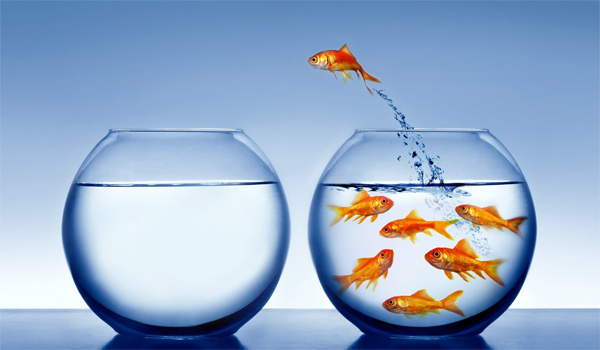 2
[Speaker Notes: Kép: http://www.notorious-rob.com/wp-content/uploads/2013/06/challenge.jpg]
Mobil kutatás a Hype-ciklusban
Jön a mobil a kutatásba… (ma már közelebb a Túlzott várakozásokhoz – a csúcs előtt vagy után?)
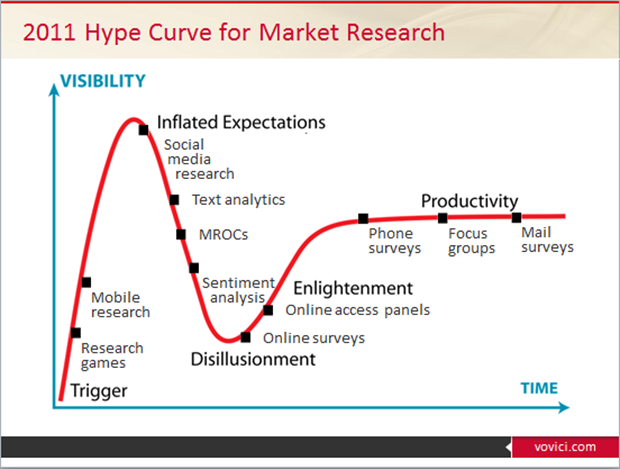 Forrás: Vovici blog, 2011
[Speaker Notes: Source: Hyping Research Methodologies, Posted by Vovici Blog on Thu, Mar 17, 2011
http://blog.vovici.com/blog/bid/55045/Hyping-Research-Methodologies]
Nyitni kell az okostelefonos válaszadók felé
Egyre többen vesznek részt kérdőíves kutatásokban okostelefonnal, integrálni kell őket
15-29 évesek nehezen vonhatók be online paneles kutatásba, de sokan rendelkeznek okostelefonnal
Okostelefon számos mérőműszert tartalmaz, ami extra lehetőségeket jelent
Új módszertanok honosíthatók meg, a régiek megújulva ültethetők át mobilra
4
Mobil: nem új módszer, hanem horizontális kihívás
Nem egyetlen módszer, hanem szinte minden módszert érint(het)
Legsúlyosabban az online kérdőíves kutatásra hatnak a kihívások (ez a legelterjedtebb módszer a világon):
Kérdőív dizájn és képernyőméret egyedi
Kérdőív hossza szenzitívebb
Érinti az adatok megbízhatóságát és a mérési hibát
Válaszadási (befejezési) arány rosszabb
Kitöltési idő hosszabb azonos kérdőívnél
Kérdőív kitöltési helyzete hatással lehet a válaszadóra
…
Megoldás: online / mobil hibrid panel
5
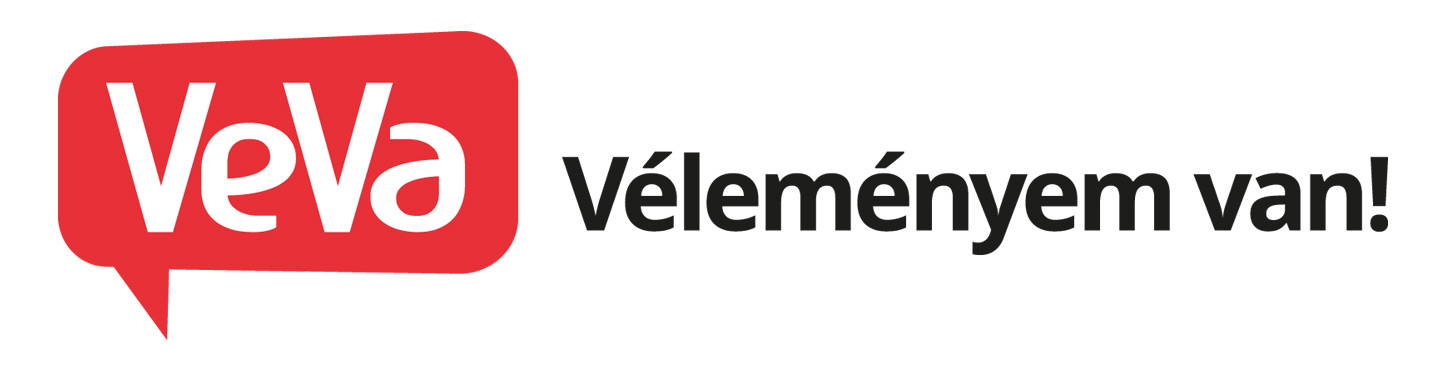 6
[Speaker Notes: Kép forrása: a kép a Transform Surveys iPad-es mobil kutatási alkalmazás demó kérdőívéből származik]
VeVa: magyar online / mobil kutatási rendszer
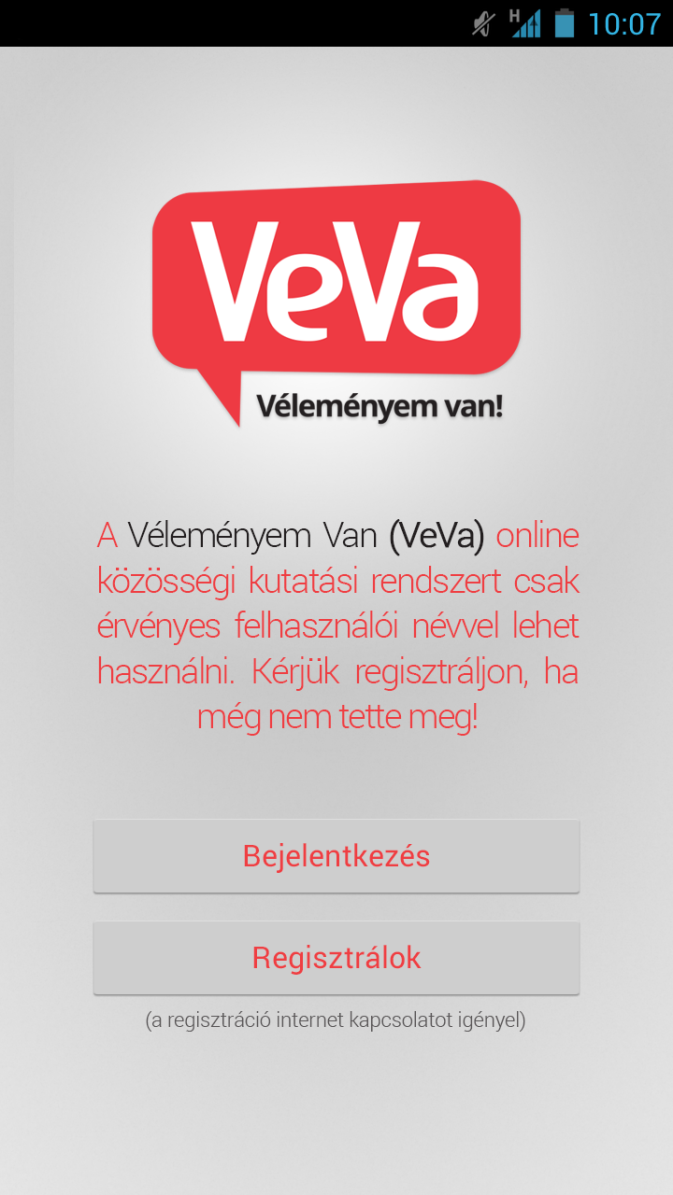 Online és mobil kutatási megoldások ötvözése

Terv 50 ezer fős online panel

Okostelefon alkalmazás iOS, Android és Windows Phone platformon

Fejlesztés alatt (várható indulás 2014 Q2)
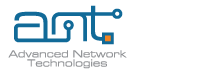 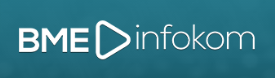 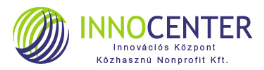 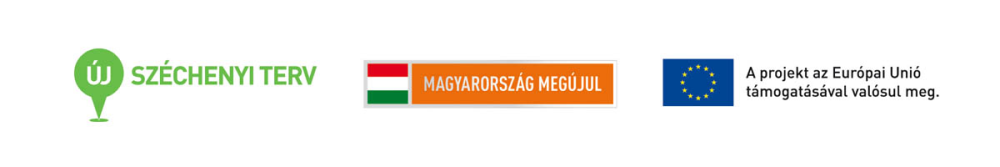 GOP-1.1.1-11-2012-0109 projekt
7
VeVa: új, mobilos módszertanok
Kérdezőbiztos nélkül, de aktív válaszadói részvétellel:
önkitöltős kérdőív: alkalmazás vagy mobil web alapú
mobil etnográfia: nem tradicionális etnográfia
mobil napló: bárhová magaddal viheted, miközben az eszköz figyelmeztet a rendszeres kitöltésre
helymeghatározáson alapuló kutatás (LBR), geofencing
egyéb, mobilon történt esemény triggerelte kutatás (nem külön módszertan, de fontos), pl. QR-kód beolvasása, gyorsulásmérő, GPS, telefon órája – vagy szinte bármi
8
5+1 USP, amire a mobil jobb
1. Moment of truth vizsgálatok
     2. Helymeghatározás alapú kutatás
     3. Mobil etnográfia
     4. Gyors, rövid kutatások
     5. Okostelefonos júzerek felmérése
 
     +1 applikáció teszt
9
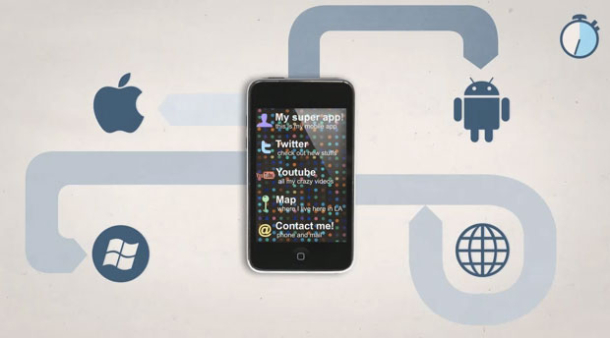 10
[Speaker Notes: Kép forrása: http://i.i.cbsi.com/cnwk.1d/i/tim/2012/02/10/Apps-Builder-pitch_610x338.jpg]
Bizonyítási kényszerben
A mobil kutatás most keresi a helyét a többi módszertan mellett
A nagy hype ellenére nem alkalmas mindenre
De akkor mire lehet jó – jobb, mint a korábbi módszertanok? (5+1 USP)
Sok elmélet – kevés tapasztalat
Még bizonyítani kell a módszernek és azoknak, akik használják azt
Idehaza is készül az első ilyen megoldás: VeVa.hu
11
Köszönöm a figyelmet!
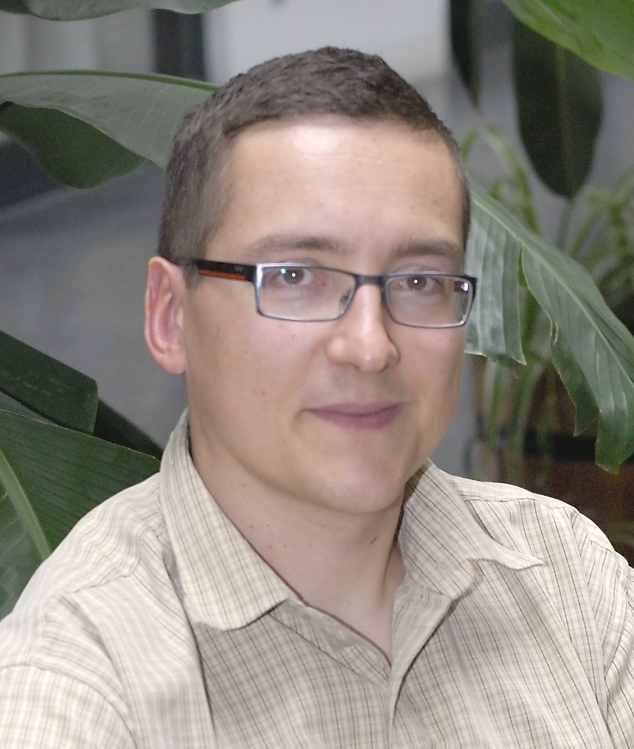 Pintér Róbert, mobil kutatásvezető
eNET Internetkutató és Tanácsadó Kft.
robert.pinter@enet.hu 
http://hu.linkedin.com/in/probesz 
twitter: @probesz
skype: probesz
12